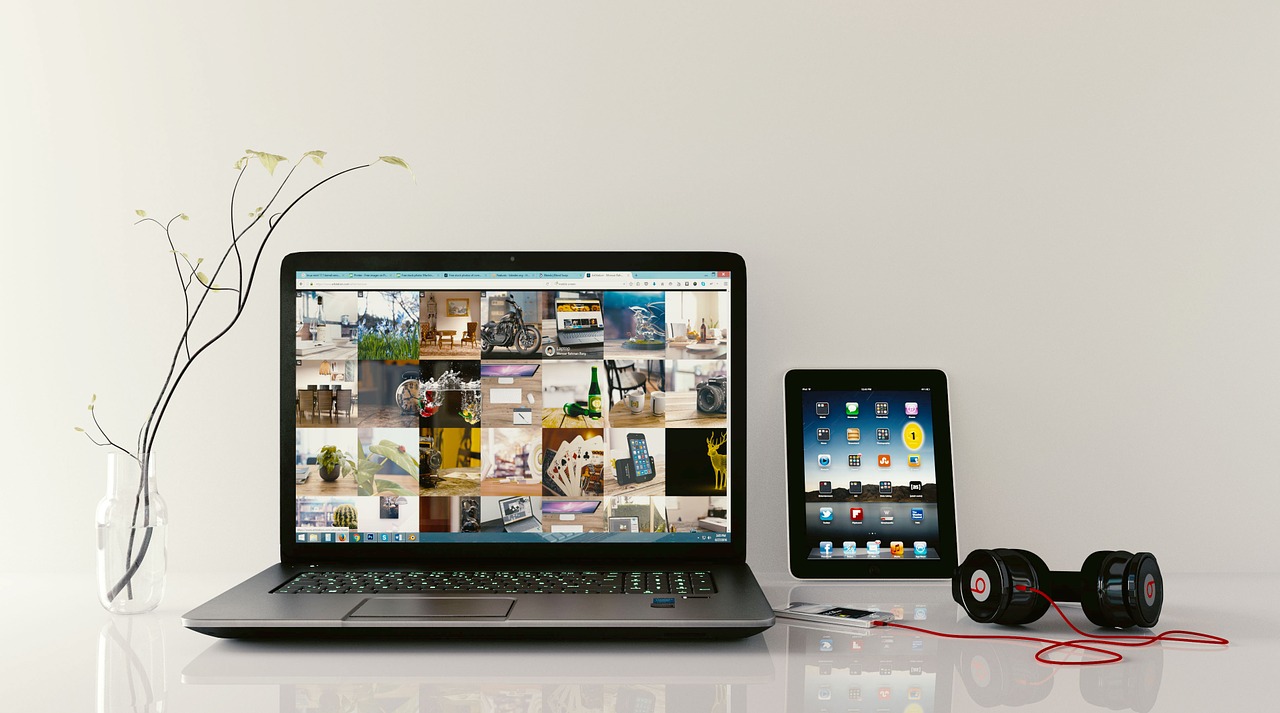 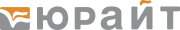 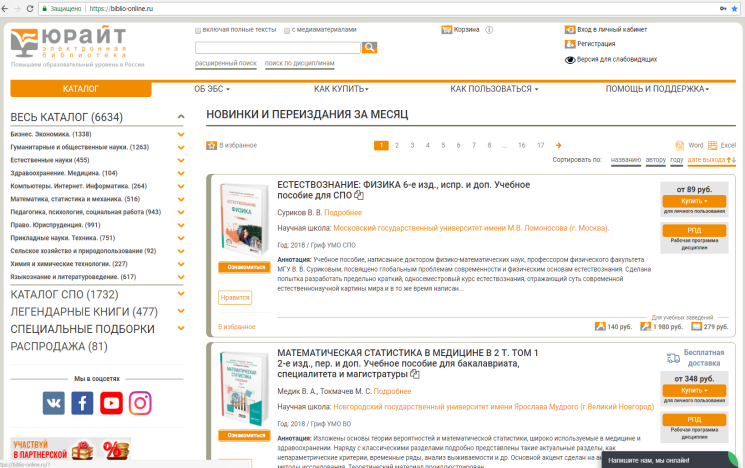 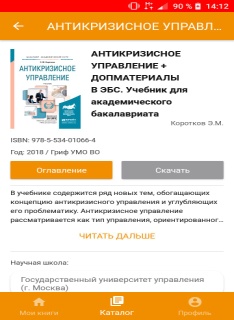 ЭБС Юрайт для студентов
 Как пройти тестирование
1. Зарегистрируйтесь и авторизуйтесь на образовательной платформе Юрайт (https://urait.ru/register/create#student  )
Для регистрации выберете тип учетной записи: «Студент»
Укажите свою электронную почту
Заполните поля с ФИО
 Обязательно выберите свое учебное заведение : Кунгурский сельскохозяйственный колледж
Для авторизации пройдите по ссылке из письма, которое придет на вашу почту   
Подтвердите, что вы студент: зайдите в свой Личный кабинет.
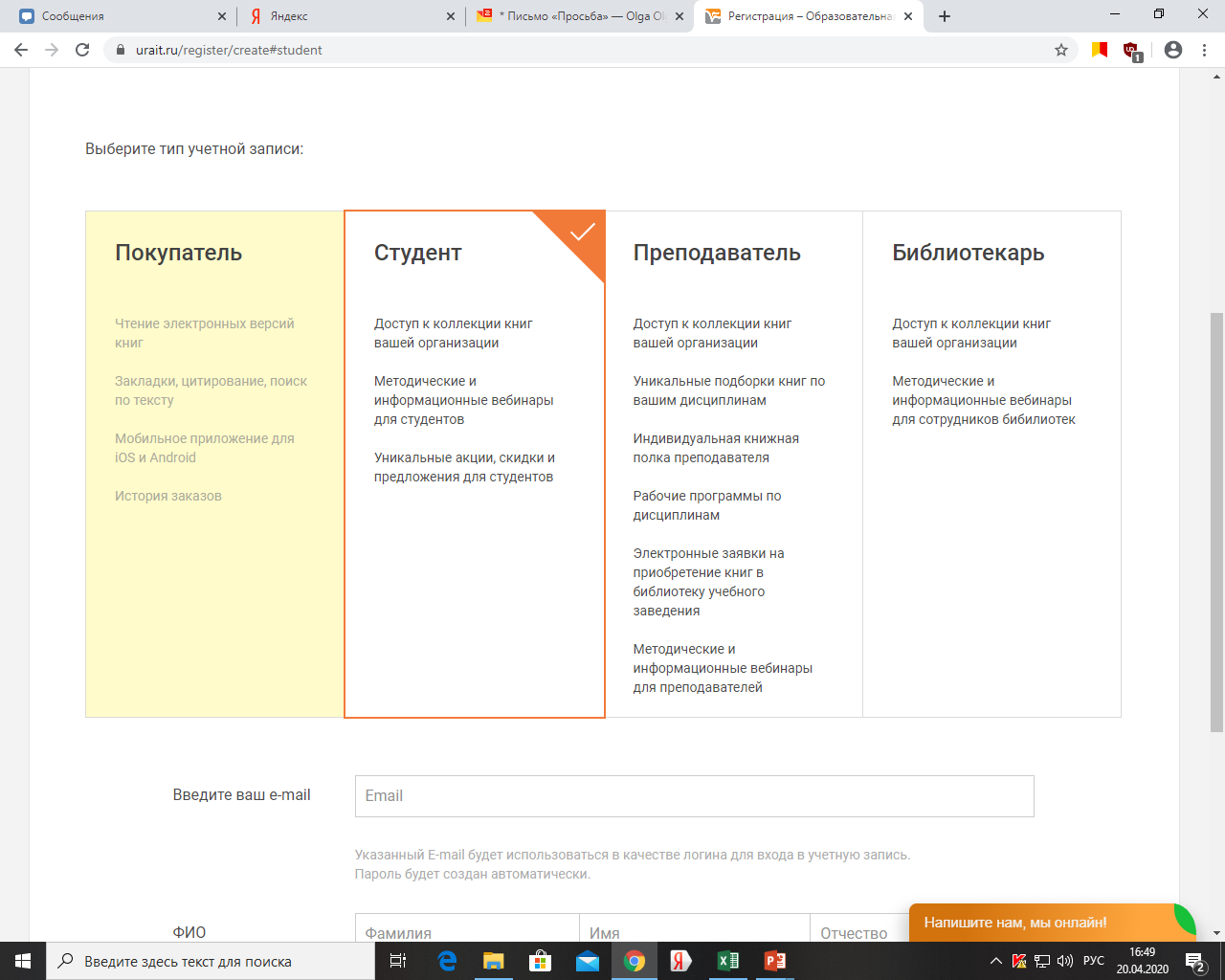 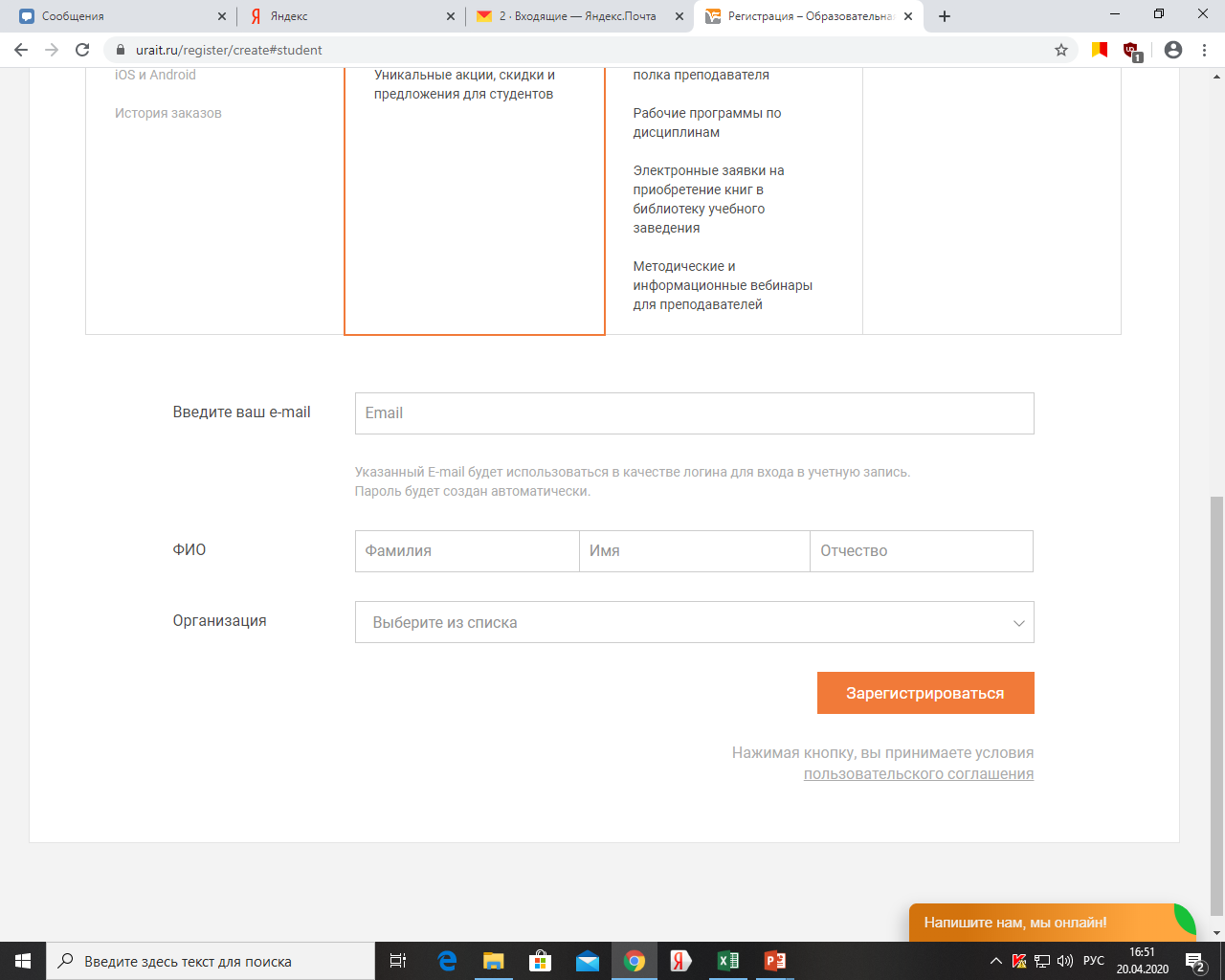 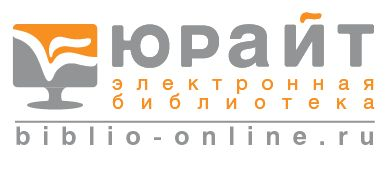 2.Найдите  интересующий учебник
2 вариант
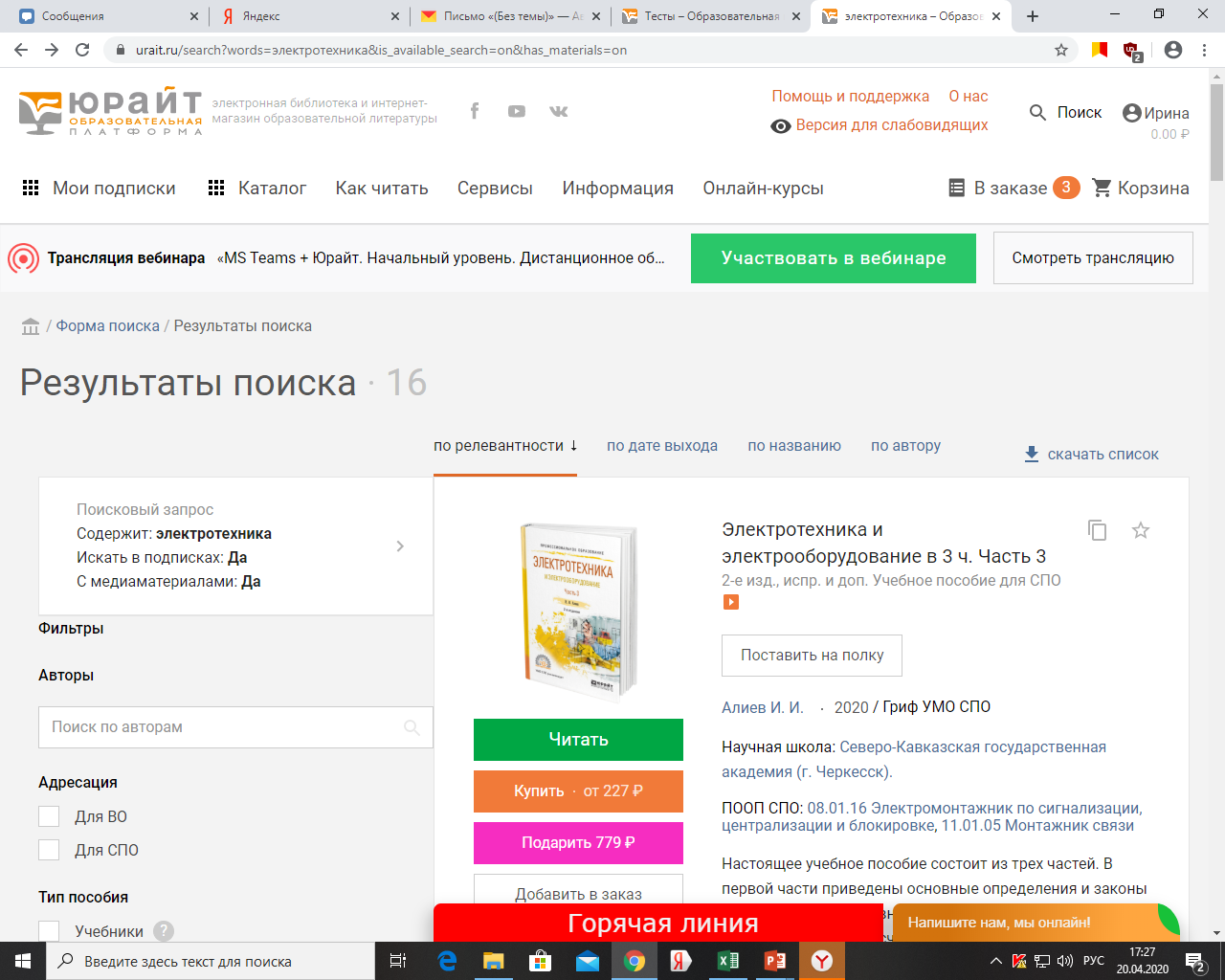 Через каталог
Через систему «поиск»
 набрать   нужный учебник 
Отметить значок  «искать в доступных книгах» и с медиаматериалами»
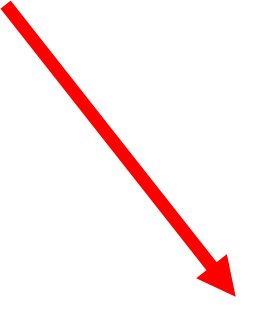 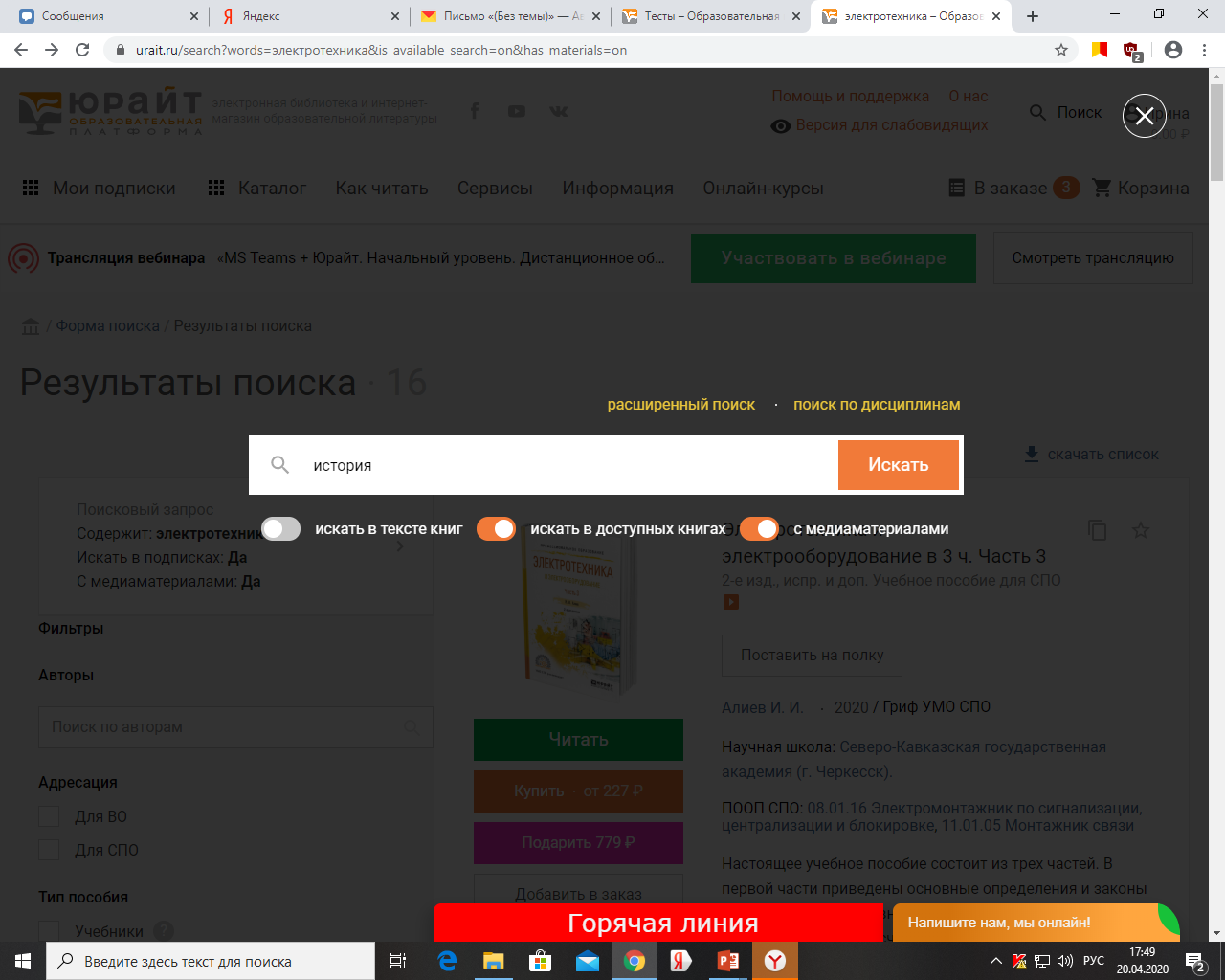 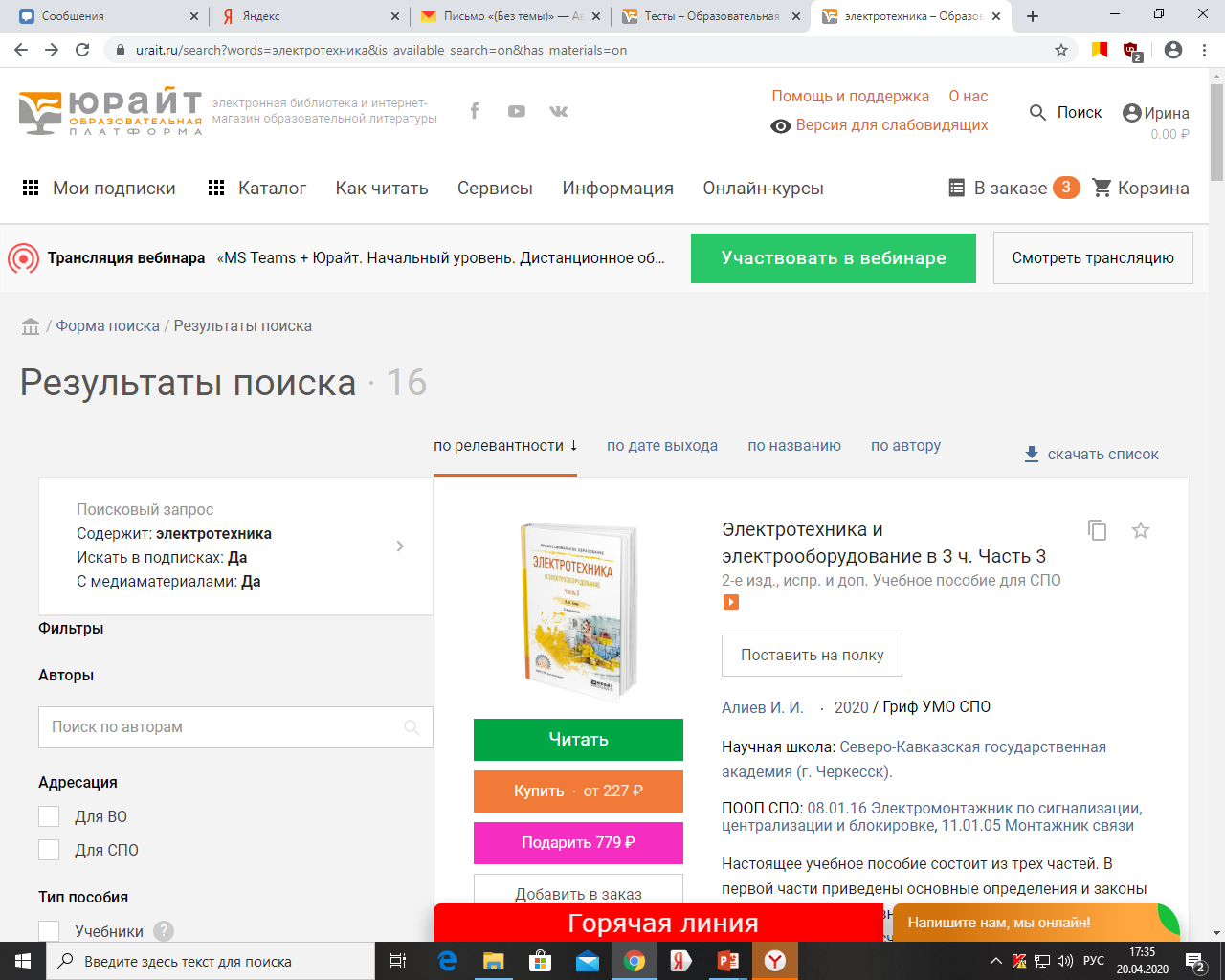 3.Откройте учебник с тестами по вкладке 
«читать»
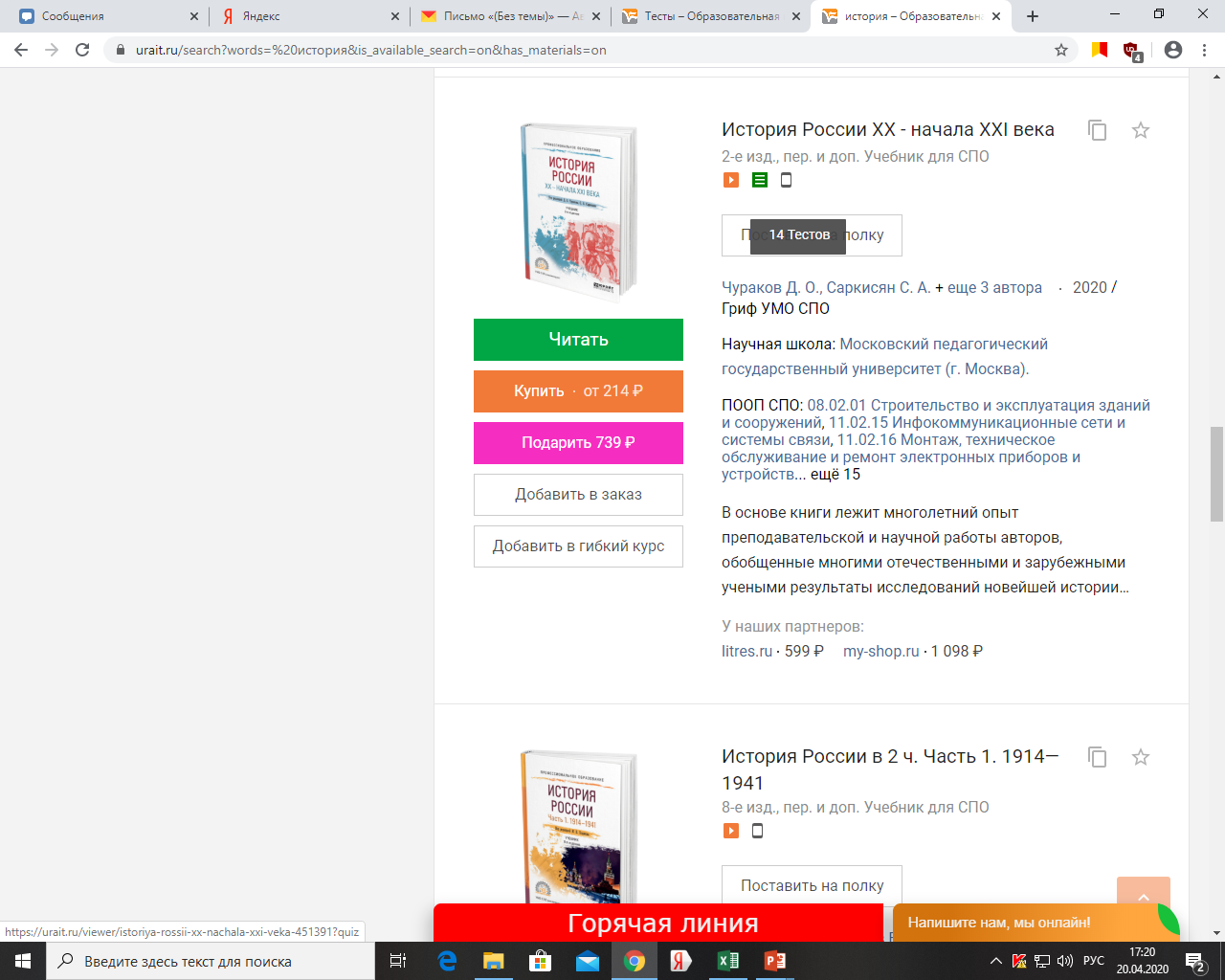 4.Выберите интересующий раздел оглавления в левой части экрана;
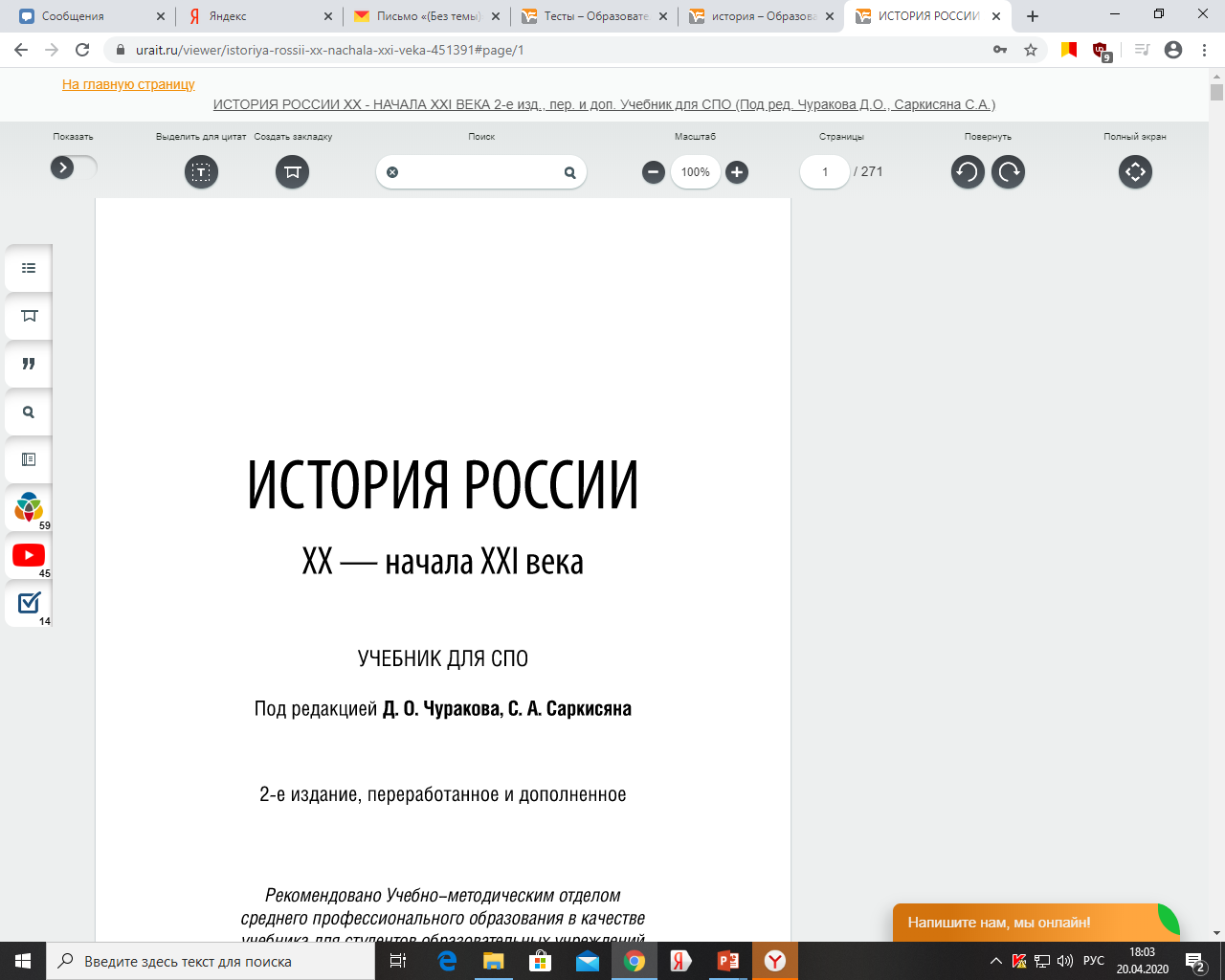 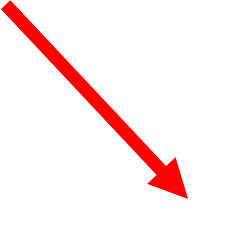 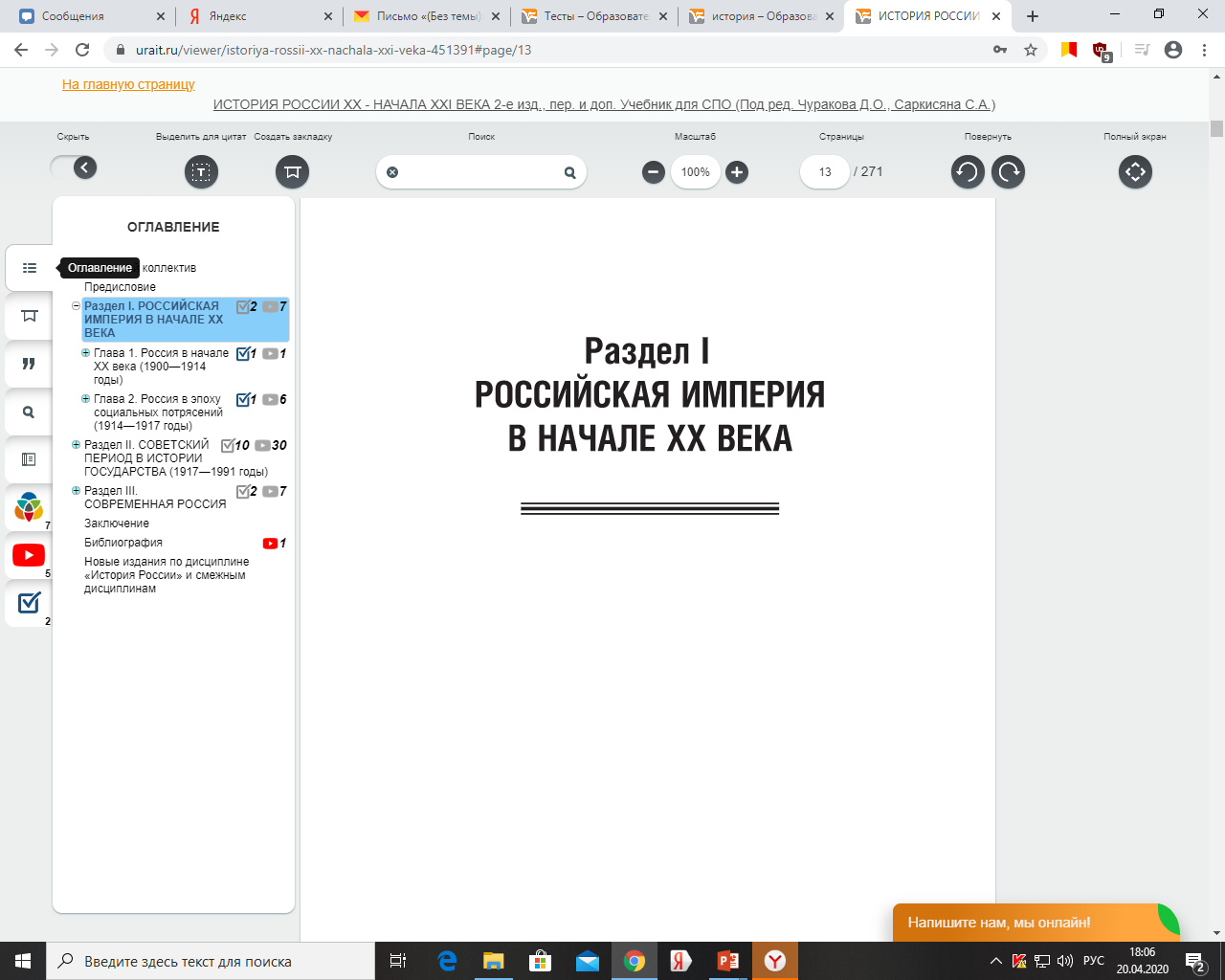 5.Нажмите на значок тестов
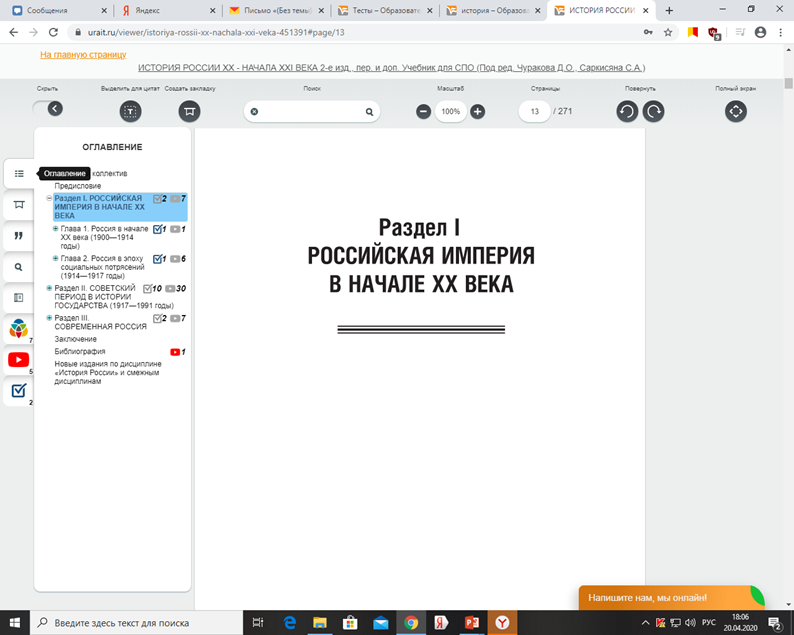 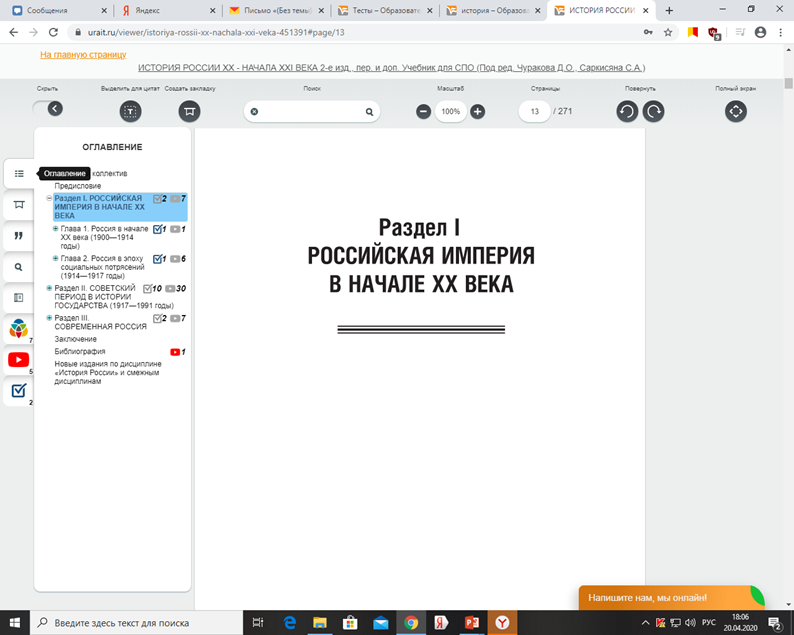 6.Выберите тест из списка
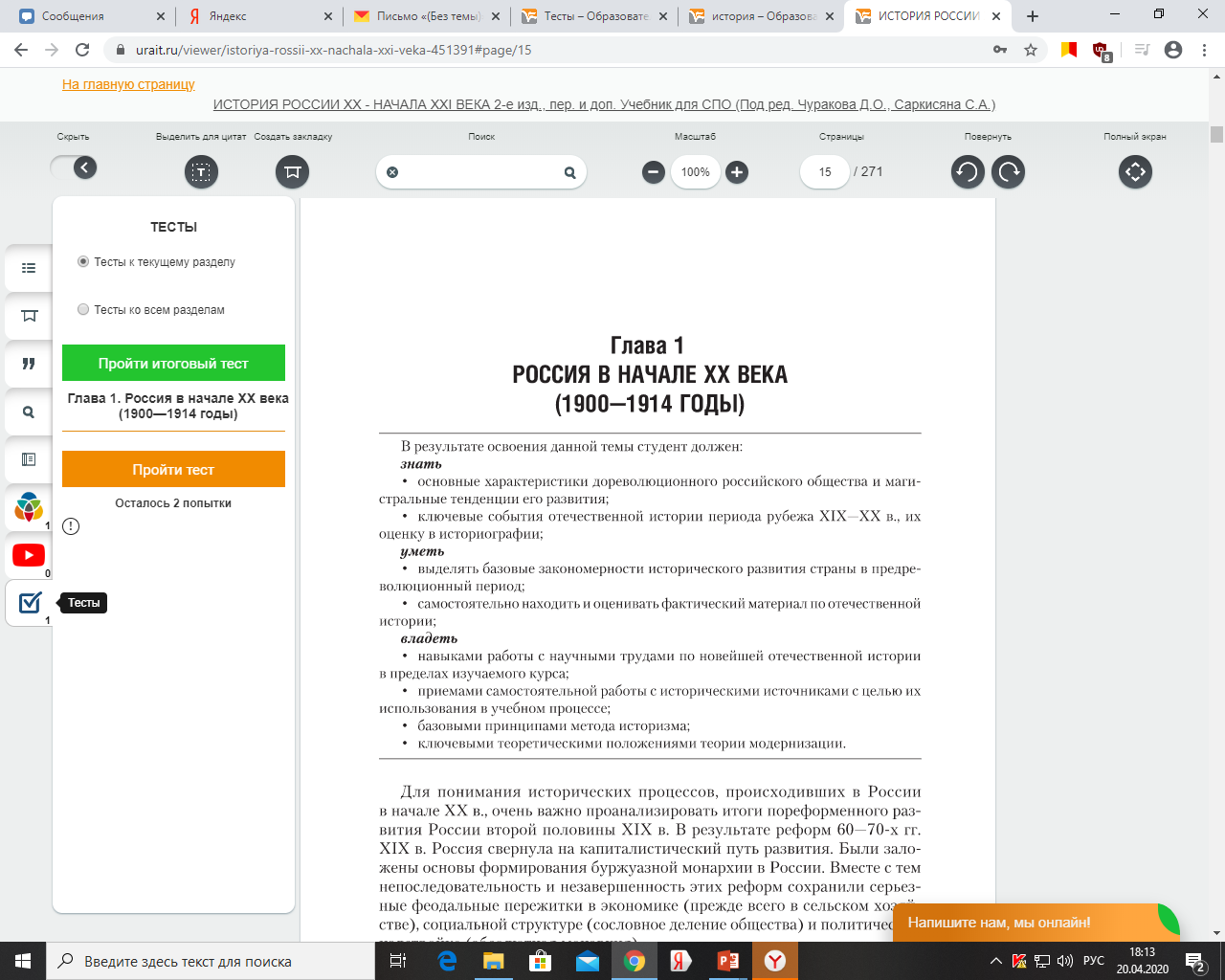 7.Нажмите «Пройти тест».
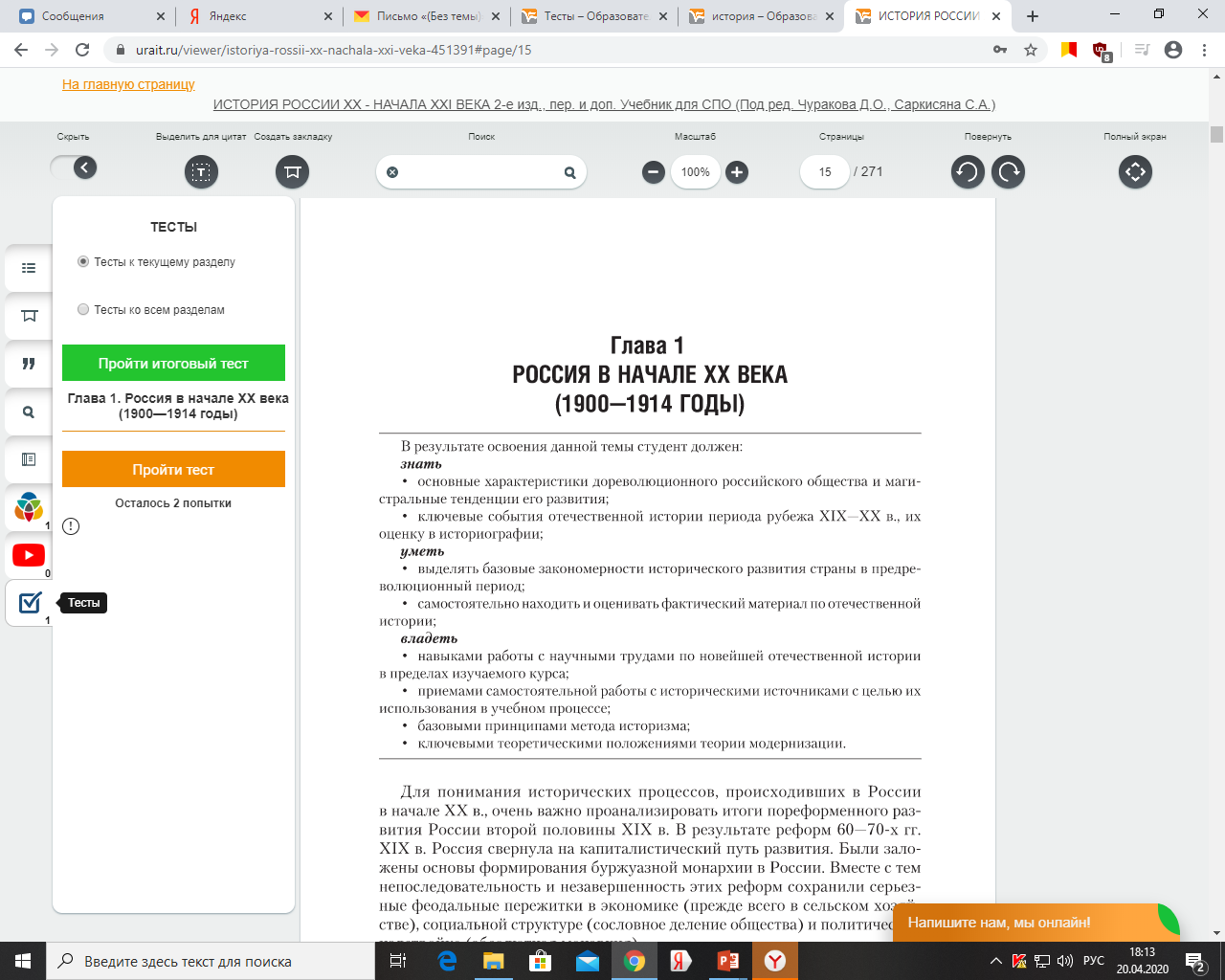 8. Выберете и отметьте правильный 
ответ
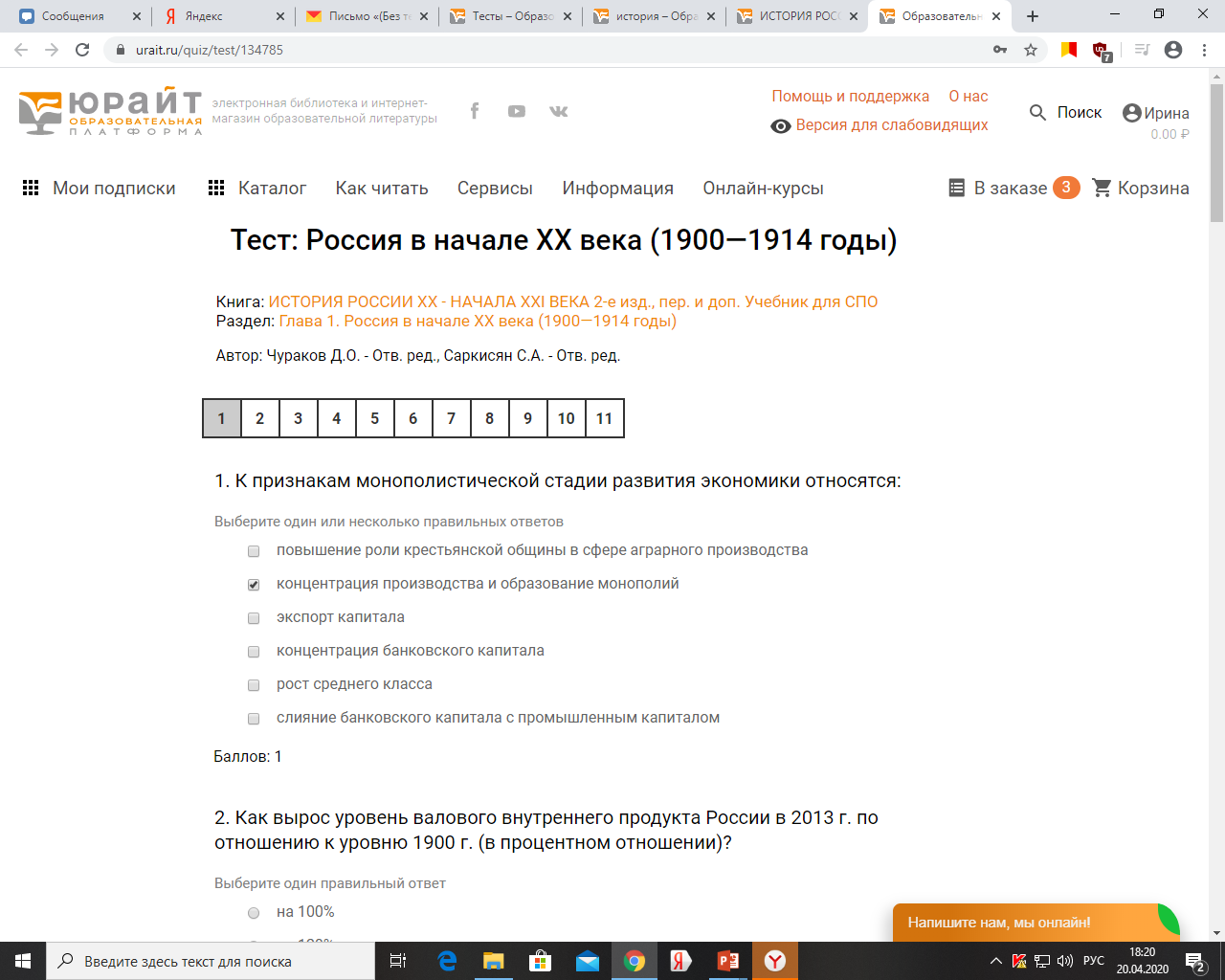 9.Как поделиться результатами с преподавателем
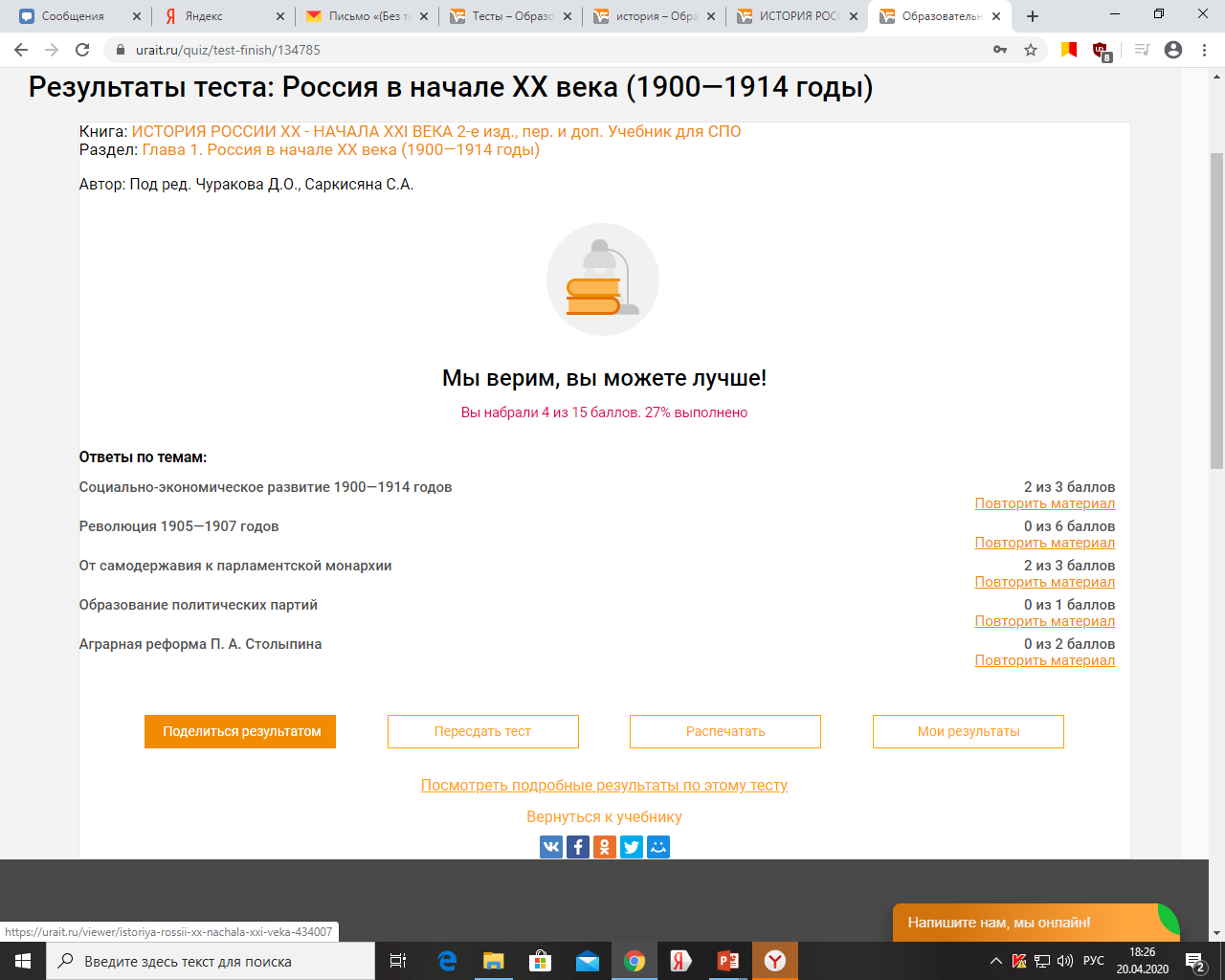 Пройдите тест;
Нажмите «Поделиться результатом»;
Выберите преподавателя одним 
из способов:
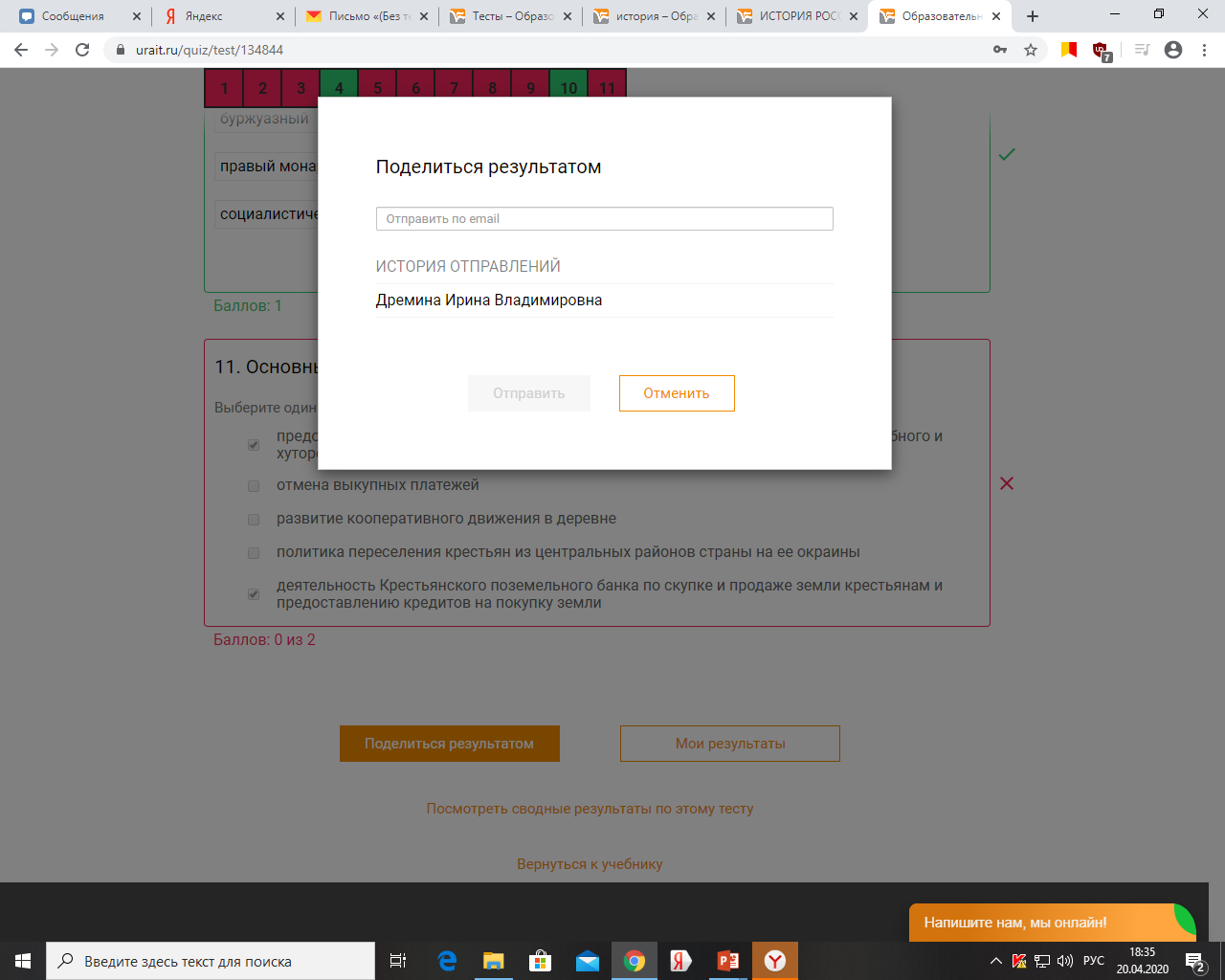 Укажите email преподавателя,
 Выберите из «Истории отправлений»,
Нажмите «Отправить».
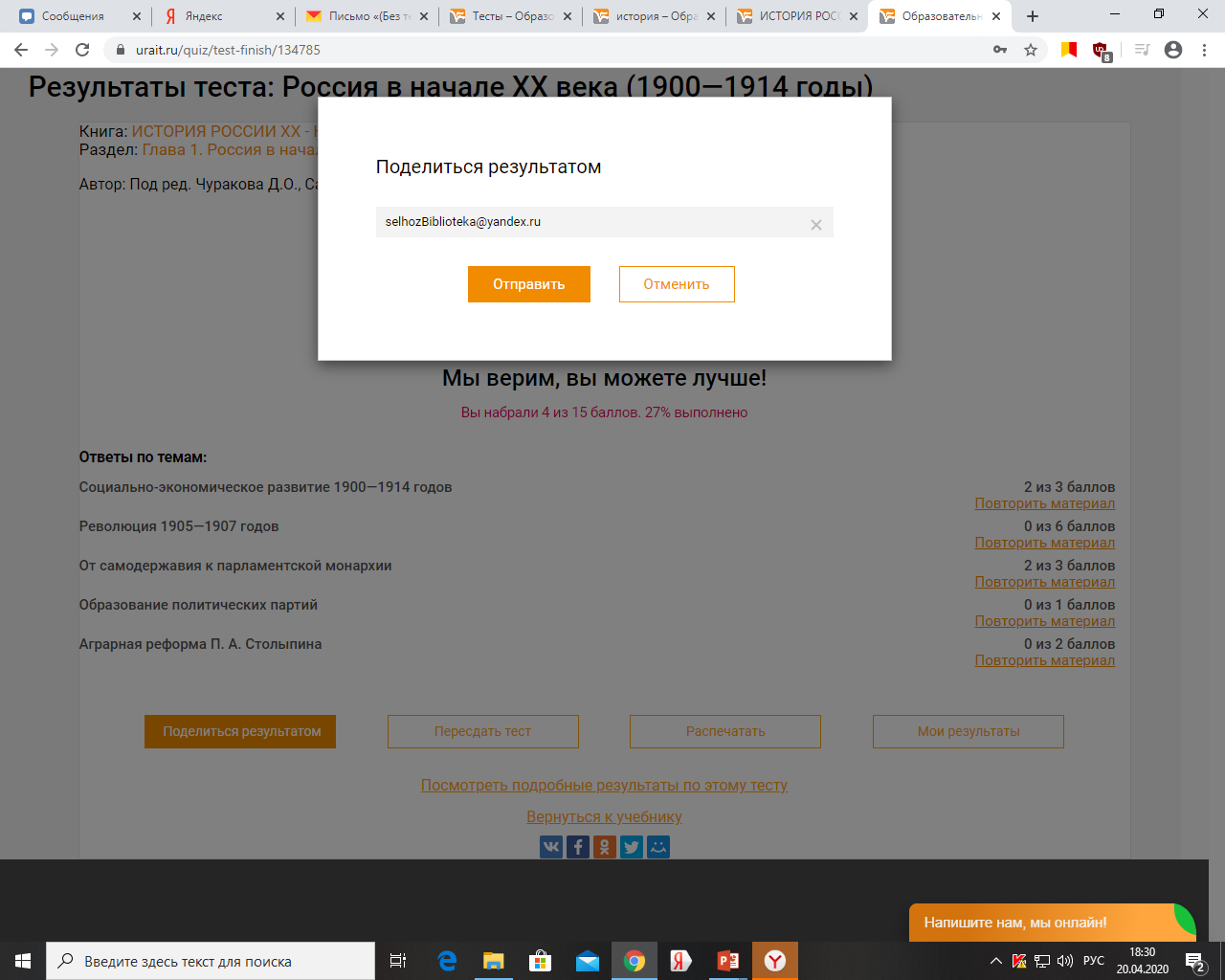 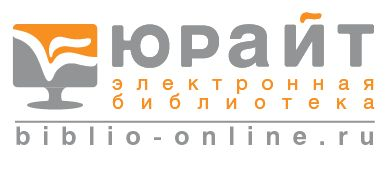 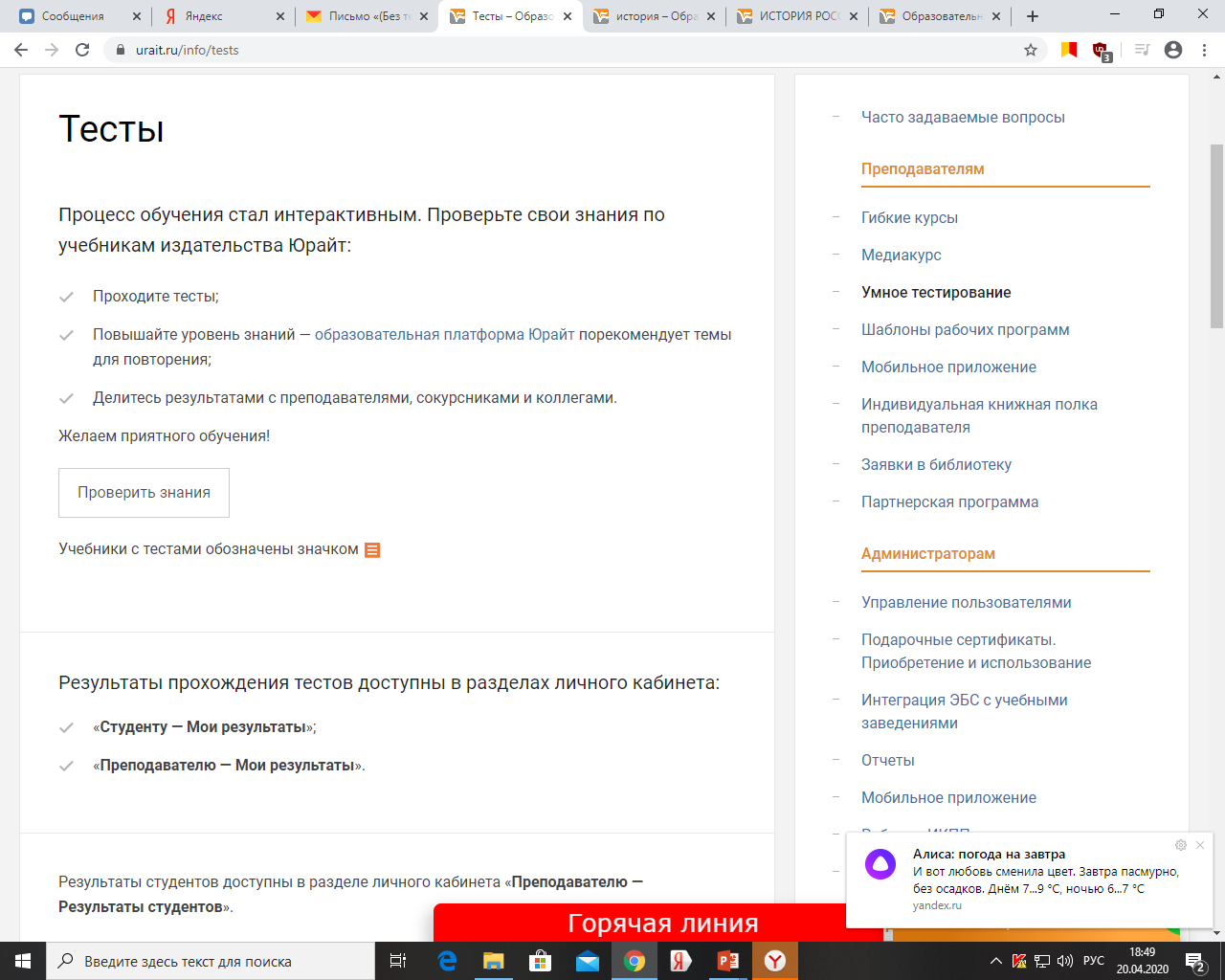 Наши контакты
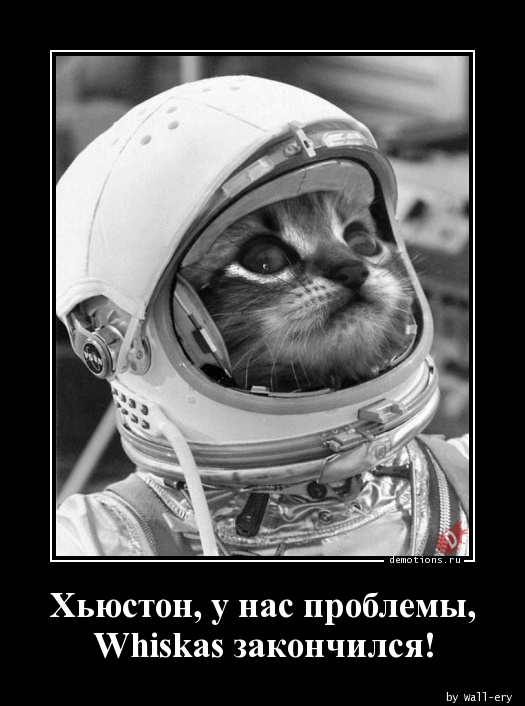 Мы на связи!
Ответим на все вопросы, решим все проблемы!
Пишите в чат на сайте, на почту ebs@urait.ru  
Электронная почта
 библиотеки КСХК: selhozBiblioteka@yandex.ru